03
INTRODUÇÃO À eNGENHARIA
Engenharia
Prof. Luis Fernando Maffeis
Pesquisa Tecnológica
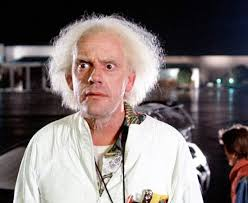 Projeto
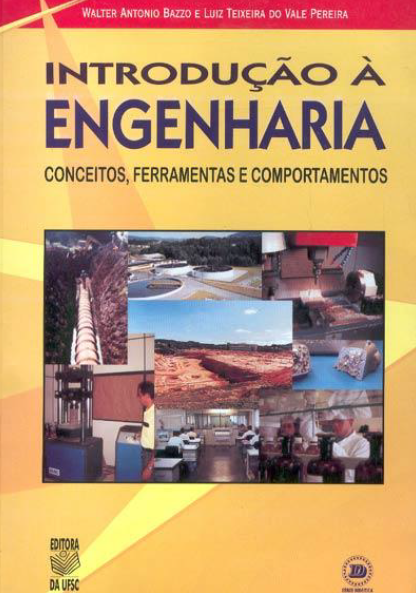 Pesquisa
O que é pesquisa? 

Pesquisa é um conjunto de investigações racionais,
operações e trabalhos intelectuais ou práticos que objetiva a criação de novos conhecimentos, a invenção de novas técnicas e a exploração ou criação de novas realidades. E uma busca minuciosa com o intuito de averiguar um evento, uma hipótese, um fato ou uma idéia.
Pesquisa Tecnológica
Pesquisa
    básica
Pesquisa
   aplicada
Pesquisa
Pesquisa
    básica
Pesquisa
   aplicada
Descrever as leis da natureza, compreender seu funcionamento, elaborar teorias
Criar aplicações práticas, produtos
Ciência e Tecnologia
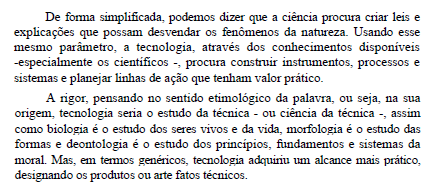 Ciência e Tecnologia
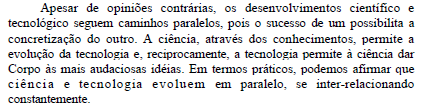 Ciência e Tecnologia
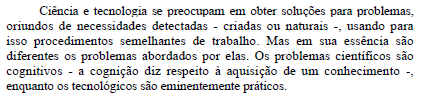 Método científico
Observação
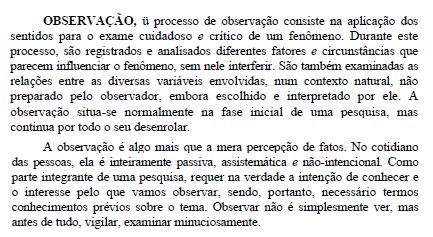 Pesquisa Bibliográfica
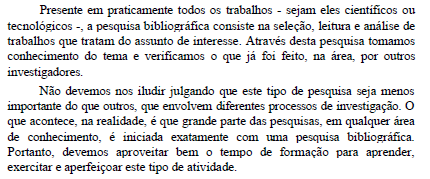 Hipótese
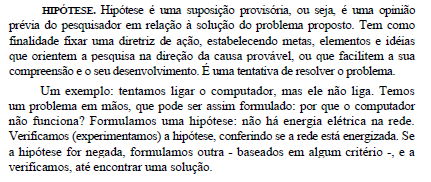 Hipótese
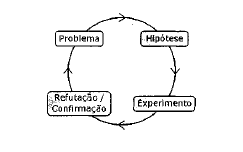 Experimentação
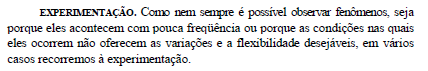 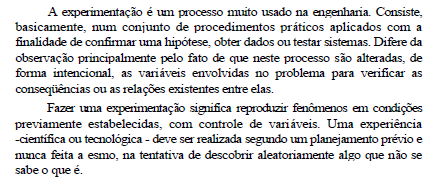 Indução
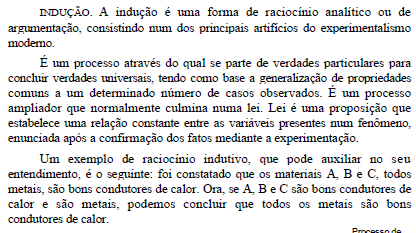 Indução
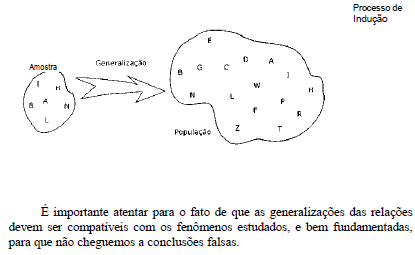 Dedução
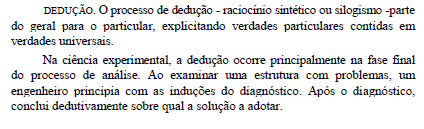 Dedução
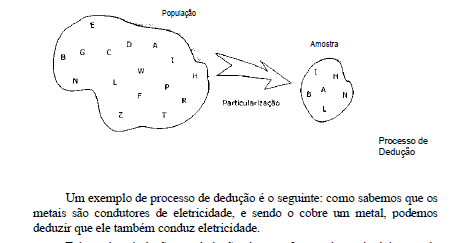 Teoria
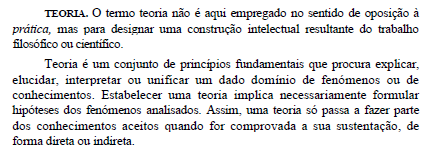